«Моя страна – моя Россия!»
Виртуальная выставка электронных книг  
к 12 июня – Дню России 
Книги платформы «ЛитРес: Школа»


Подготовила 
 педагог-библиотекарь  
МАОУ – лицея №13 
Сафонова И.А.
Краснообск, 2020
Эти и другие книги  можно прочитать бесплатно, 
пройдя простую регистрацию на платформе «ЛитРес: Школа»
 по ссылке ниже:



https://lit.to/17468
 



или считав QR -код
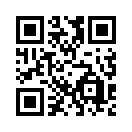 История России. Иллюстрированный путеводитель
Авторы:Михаил Вилков, Давид Шарковский
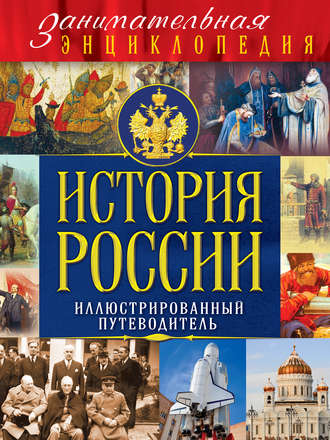 Описание книги
История России охватывает более 1000 лет. Каждое событие имело свои причины и последствия, каждое – привело нас к современной России. Чтобы не запутаться во всех подробностях и фактах, нужно наглядно представлять историю развития нашей страны.
В этой книге собраны знания, необходимые каждому человеку. 20 разделов охватывают события от образования княжеств до наших дней. В каждом есть описание культурной и политической жизни страны, рассказы о важных персонах и знаковых событиях.
6+
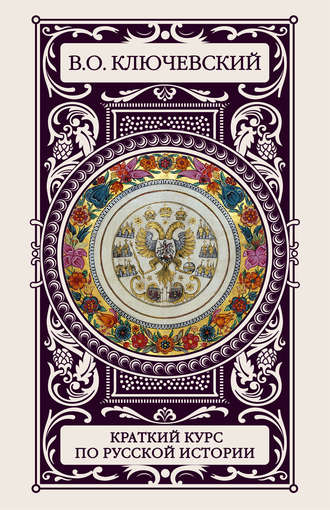 Краткий курс по русской истории
Автор:Василий Осипович Ключевский
Описание книги
«Краткий курс по русской истории» написан выдающимся историком, профессором Московского университета В. О. Ключевским (1841–1911) и охватывает период с древнейших времен до начала XX века. Этот труд является одним из важнейших исследований по истории нашей страны и пользуется заслуженной популярностью в научной среде и у широкого круга читателей.
«Сказания иностранцев о Московском государстве» – это первый отечественный труд, в котором практически с исчерпывающей на момент написания полнотой были изучены известия иностранцев о России XV–XVII вв. Книга состоит из тематических разделов, в каждом из которых глазами иностранцев представлена та или иная сфера жизни средневековой России: города, торговля и монета, войско, государь и его двор, прием иностранных послов, управление и судопроизводство, доходы казны, вид страны, ее климат, почвы, их плодоносность, население и т. д.
6+
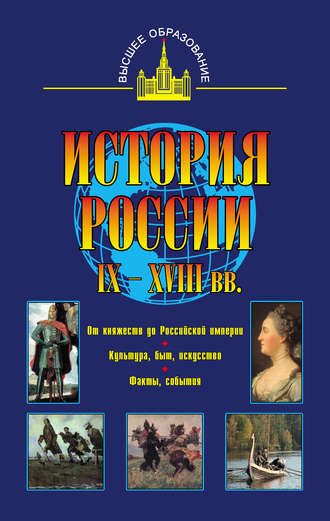 История России IX – XVIII вв.
Автор:Владимир Моряков
Данное издание посвящено одному из трудных и интересных периодов в истории нашей страны с IX по XVIII вв. включительно. Учебник охватывает проблемы истории России, рассматриваемые в курсе отечественной истории, и соответствует требованиям государственного образовательного стандарта. В основу учебника положен многолетний опыт чтения лекционного курса по истории России до начала XIX в. на различных гуманитарных факультетах МГУ им. М. В. Ломоносова, а также опыт лекционной и семинарской работы со студентами исторического факультета МГУ, где более тридцати лет работает автор. Учебник характеризуется строгим соблюдением принципа историзма, четкостью в отборе материала, последовательности изложения, аргументации и выводов. Издание рассчитано на студентов, абитуриентов и тех, кто интересуется отечественной историей.
6+
Чтения и рассказы по истории России
Автор:Сергей Соловьев
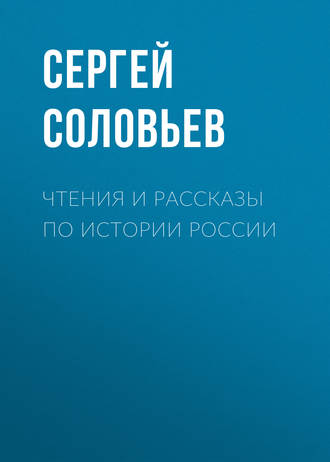 Сергей Михайлович Соловьев (1820–1879) – великий русский историк. В книгу включены знаменитые произведения по истории России с древнейших времен до времени Петра I. «Русская летопись для первоначального чтения», «Публичные чтения о Петре Великом», материалы из «Истории России с древнейших времен».
12+
История России с древнейших времен
Автор:Сергей Соловьев
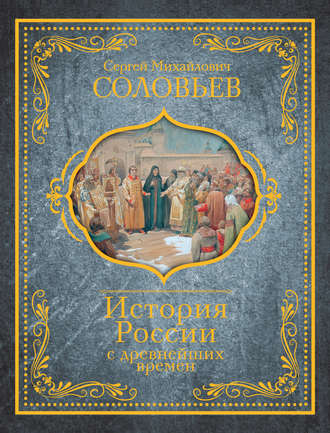 «Учебная книга русской истории», положенная в основу настоящего издания, является кратким изложением главного труда жизни знаменитого историка С. М. Соловьева – 29-томной «Истории России». Как известно, над «Историей России», охватывающей период от зарождения русской государственности до «золотого века» Екатерины II, Соловьев работал около тридцати лет, вложив в этот фундаментальный труд весь свой незаурядный опыт и многогранный талант.
Эта книга – первый, но важный шаг к знакомству с наследием крупнейшего историка России. Ее страницы шаг за шагом ведут читателя по пути, когда-то начертанному для себя ее автором: «Выучиться самому, чтобы быть в состоянии читать сколько-нибудь достойный университетский курс русской истории и дать средство другим знать основательно свою историю».
12+
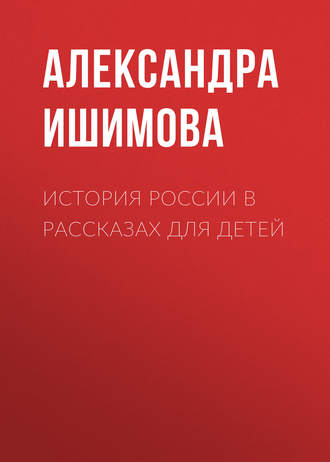 История России в рассказах для детей
Автор:Александра Ишимова
Перед вами книга из серии «Классика в школе», в которой собраны все произведения, изучаемые в начальной и средней школе. Не тратьте время на поиски литературных произведений, ведь в этих книгах есть все, что необходимо прочесть по школьной программе: и для чтения в классе, и для внеклассных заданий. Избавьте своего ребенка от длительных поисков и невыполненных уроков. В книгу включена «История России в рассказах для детей» А. О. Ишимовой для младшей и средней школы.
12+
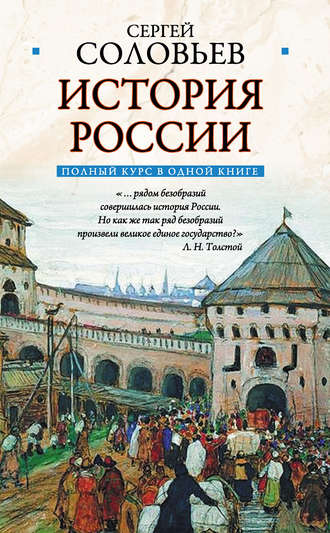 Полный курс русской истории: в одной книге
Автор:Сергей Соловьев
Описание книги
Сергей Михайлович Соловьев (1820–1879) – виднейший историк дореволюционной России. Выходец из семьи церковного служащего, он добился в науке удивительных успехов и уже в 27 лет был удостоен звания профессора. Над главным трудом своей жизни «Историей России с древнейших времен» он работал, по сути, всю жизнь. А сейчас его грандиозная работа в современном изложении может быть доступна любому читателю!
12+
Полная история государства Российского в одном томе
Автор:Николай Карамзин
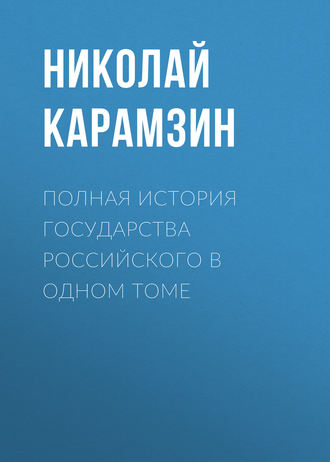 Описание книги
«Карамзин есть первый наш историк и последний летописец…» – эти слова А.С. Пушкина адресованы великому писателю, историку и просветителю Николаю Михайловичу Карамзину.
Выход в свет знаменитой «История государства Российского» стал крупнейшим событием общественной жизни страны. Впервые для изложения истории России было использовано большое количество исторических документов, включая Лаврентьевскую и Ипатьевскую летописи, Судебники и др. В произведении также проявился и писательский талант Карамзина. Автор подает события прошлого, используя всю красоту русского языка, не ограничиваясь сухим перечислением исторических сюжетов.
В этой книге собрана вся «Истории государства Российского». Издание предназначено для широкого круга читателей.
12+
Корона Российской империи. Слава, честь и доблесть династии Романовых
Автор:Николай Фоменко
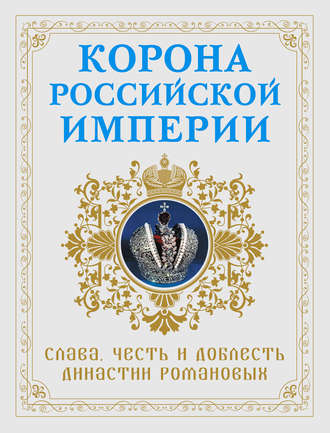 Российская Империя, духовный стержень который составляла династия Романовых, оставила неизгладимый, величайший след в истории человечества. Что бы ни говорили об Империи летописцы, аналитики, оппозиционеры и враги нашей великой страны, история российского самодержавия оставила миру незабываемые, ярчайшие примеры доблести, беззаветного патриотизма, воинского подвига, жертвенного служения Православной Вере и своему народу. Судьбы российских монархов никогда не были легкими. Жизнь каждого из них – это образец самопожертвования, сознательного, преисполненного священным долгом восхождения на Голгофу, имя которой – Великая Россия. Эта прекрасно иллюстрированная книга приурочена к замечательной дате – 400-летию Дома Романовых.
12+
Русская история в жизнеописаниях ее главнейших деятелей. Первый отдел
Автор:Николай Костомаров
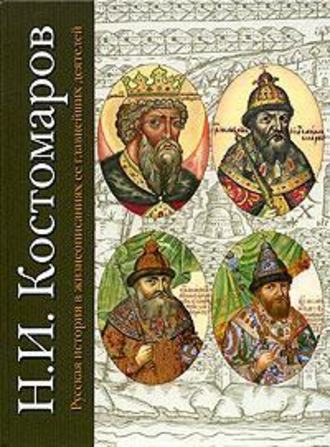 Описание книги
«Русская история в жизнеописаниях ее главнейших, деятелей» – фундаментальный труд выдающегося историка, этнографа, писателя, критика XIX века Николая Ивановича Костомарова (1817-1885). В него вошли 53 статьи о виднейших русских и украинских государственных, военных и церковных деятелях.
В первый том включены жизнеописания, посвященные деятелям государства раннего периода, начиная с великого князя Владимира Святославича и оканчивая родоначальником дома Романовых - Филаретом Никитичем.
12+
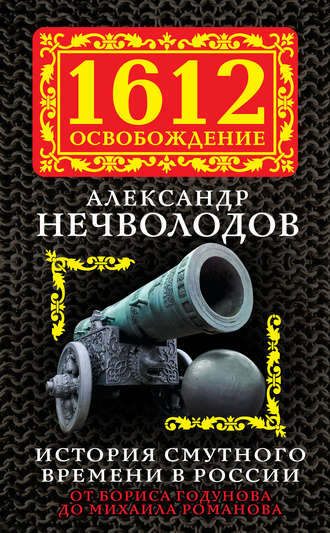 История Смутного времени в России. От Бориса Годунова до Михаила Романова
Автор:А. Д. Нечволодов
Описание книги
Данная книга включает посвященные событиям Смутного времени исследования известного дореволюционного историка и генерала Александра Нечволодова. Автор использовал при работе над ней многочисленные источники на польском, греческом, латинском, французском и немецком языках, а также труды знаменитых историков и ученых: Н. М. Карамзина, С. М. Соловьева, И. Е. Забелина, В. О. Ключевского, С. О. Платонова, А. А. Шахматова, Н. П. Кондакова, А. И. Соболевского, Н. П. Лихачева и других. При Советской власти книга была практически уничтожена, а данный текст только чудом сохранился в библиотеке газеты «Красная звезда». «Предлагаемая книга, – говорил сам автор, – написана с целью дать возможность каждому русскому человеку изучить жизнь и дела своих предков в давние времена».
12+
Живи, Россия, и процветай!